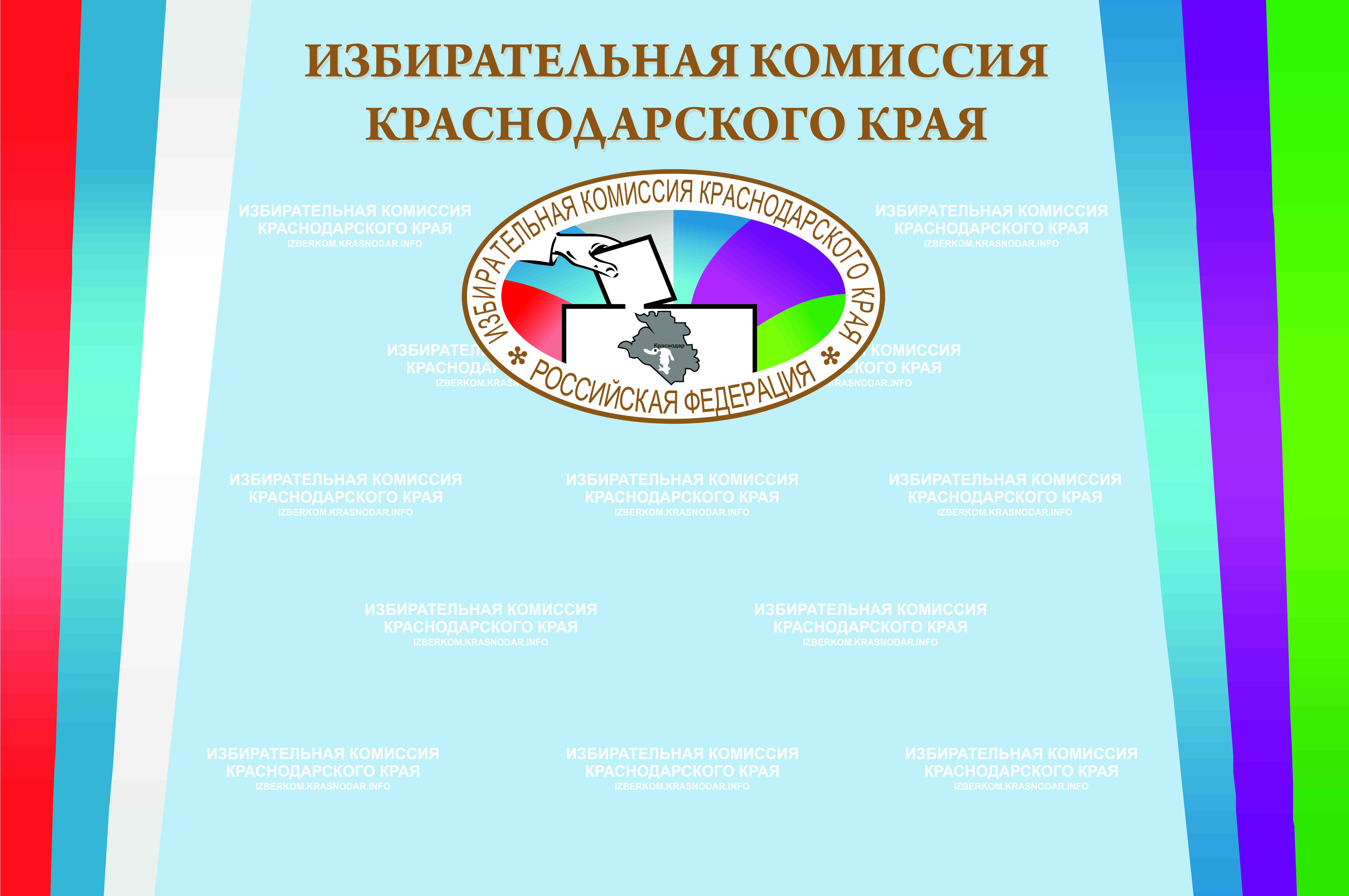 О ПОРЯДКЕ ПОДАЧИ ИЗБИРАТЕЛЯМИ ЗАЯВЛЕНИЙ О ВКЛЮЧЕНИИ В СПИСОК ИЗБИРАТЕЛЕЙ ПО МЕСТУ НАХОЖДЕНИЯ
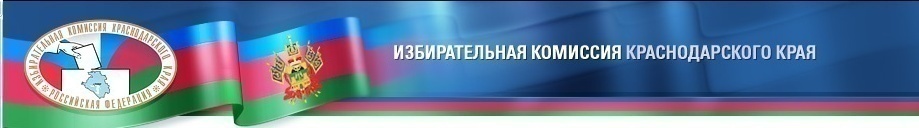 НОРМАТИВНАЯ БАЗА
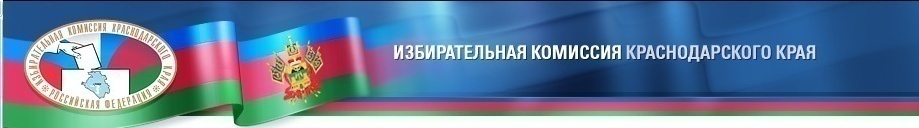 НОРМАТИВНАЯ БАЗА
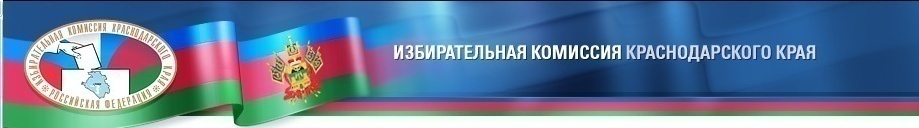 ГРАФИК РАБОТЫ ТИК
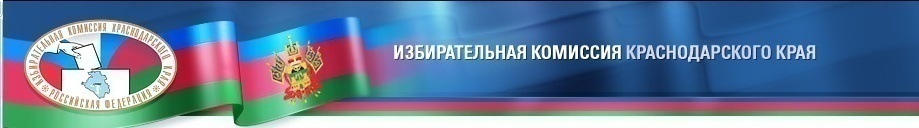 Размещается на странице ТИК в сети Интернет
ГРАФИК РАБОТЫ КОМИССИИ
Размещается на входе в помещение ТИК
Публикуется в СМИ
Размещаетс перед входом в помещение УИК
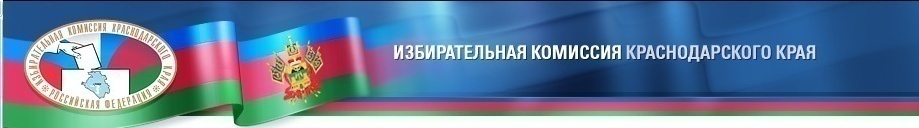 О графике работы комиссий по приему заявлений
КОМИССИИ ИНФОРМИРУЮТ ИЗБИРАТЕЛЕЙ
О номерах телефонов и адресах комиссий
О порядке и сроках подачи заявлений
Размещаетс перед входом в помещение УИК
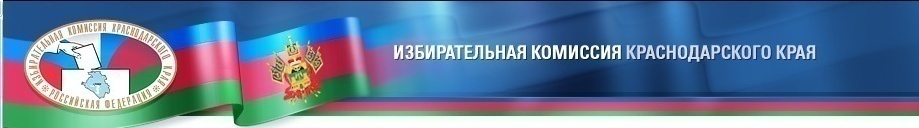 Размещение аудио- видео материалов на мониторах                      и на сайте МФЦ в сети Интернет
ИНФОРМИРОВАНИЕ ПОСЕТИТЕЛЕЙ МФЦ
Иными доступными способами
Размещение печатных информационных материалов             на информационных стендах в МФЦ
Размещаетс перед входом в помещение УИК
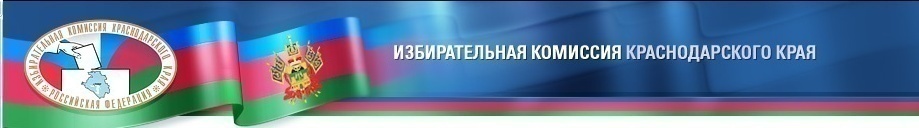 НОРМАТИВНАЯ БАЗА
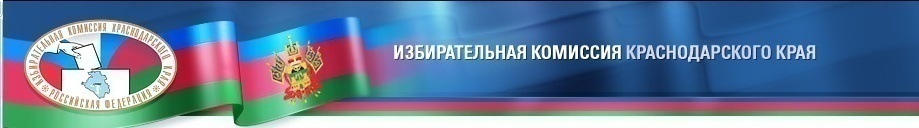 НОРМАТИВНАЯ БАЗА
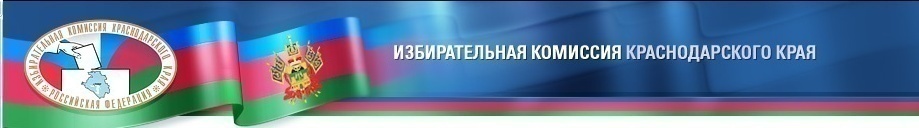 В ПОДАЧЕ ЗАЯВЛЕНИЯ ГРАЖДАНИНУ ОТКАЗЫВАЕТСЯ В СЛУЧАЯХ
Обращения ранее 29 июля и позднее 8 сентября
Недостижения на день голосования 18 лет
Непредъявления паспорта (временного удостоверения)
Повторного обращения для подачи заявления
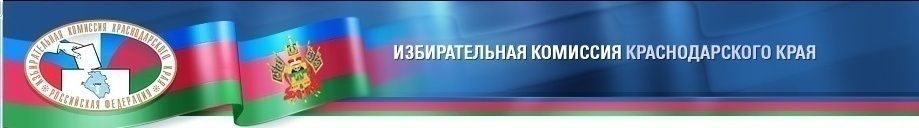 Отсутствия регистрации по месту жительства в РФ, если гражданин зарегистрирован по месту пребывания в крае позднее 12 июня
В ПОДАЧЕ ЗАЯВЛЕНИЯ ГРАЖДАНИНУ ОТКАЗЫВАЕТСЯ В СЛУЧАЯХ
Обращения по вопросу голосования по месту нахождения на участке, образованном в больнице, воинской части и т.д.
Регистрации по месту жительства в другом субъекте РФ
Размещаетс перед входом в помещение УИК
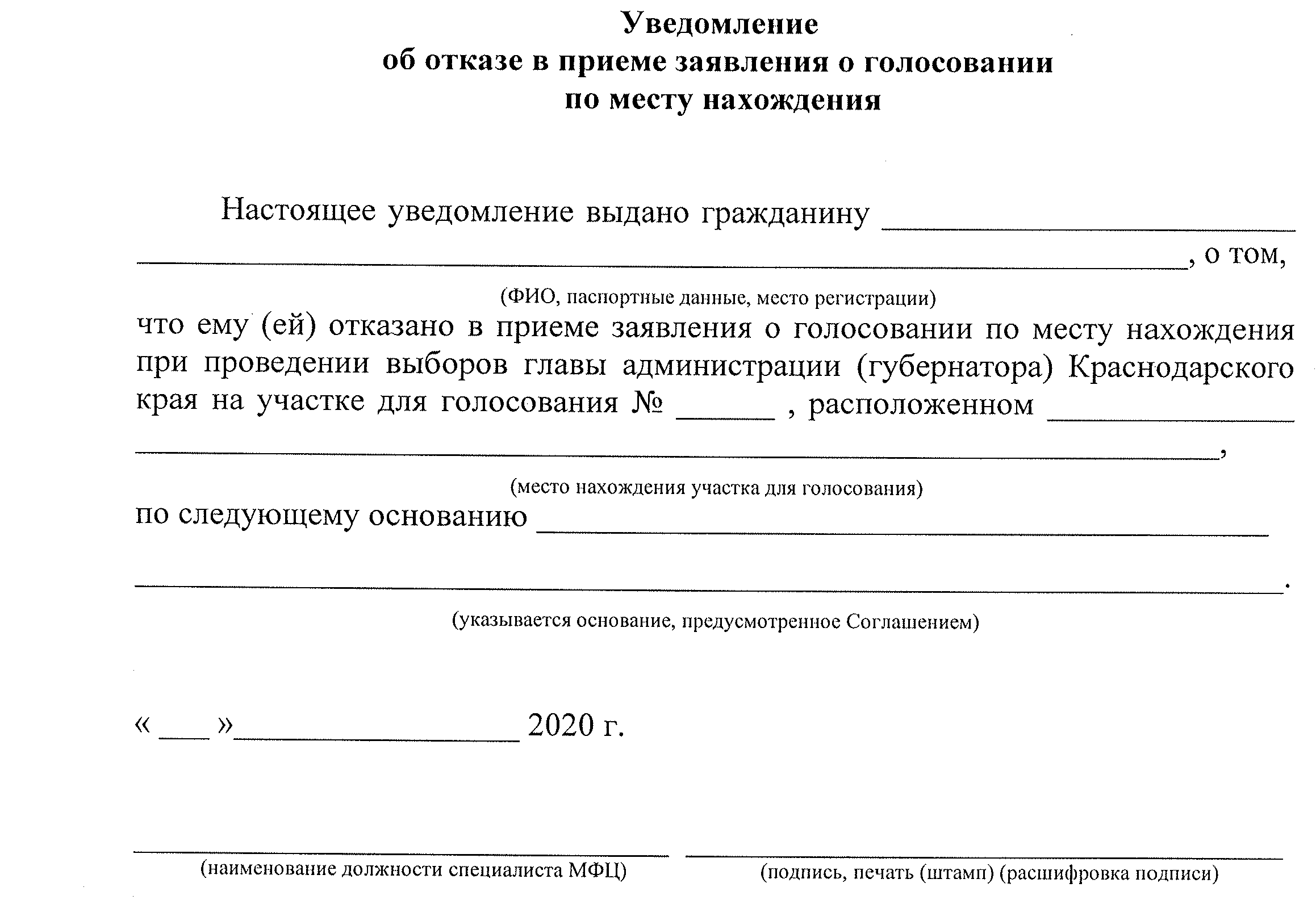 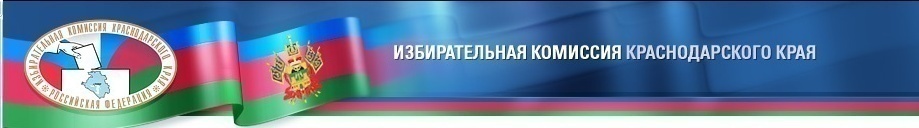 заявление СОДЕРЖИТ
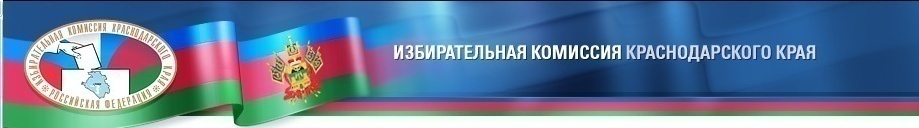 В ОСНОВНОЙ ЧАСТИ ЗАЯВЛЕНИЯ  УКАЗЫВАЮТСЯ
Номер телефона, серия и номер паспорта избирателя
Информация о том, что избиратель не имеет в РФ регистрации по месту жительства и дата регистрации по месту пребывания  на территории края
Фамилия, имя отчество, дата рождения, адрес места                   жительства избирателя
Дата, время и место подачи заявления, номер участка по месту нахождения, подпись избирателя, ставится печать (штамп)
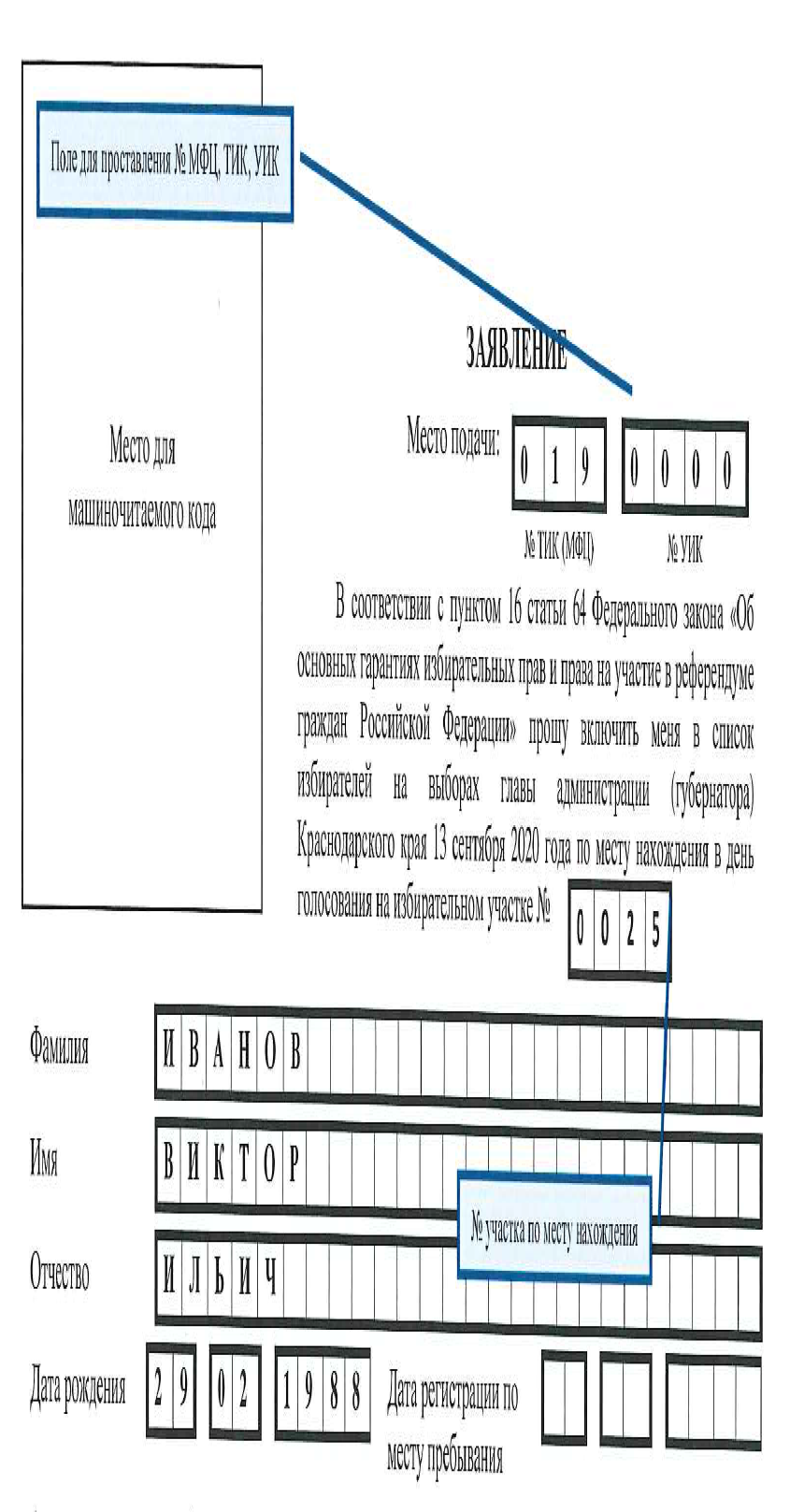 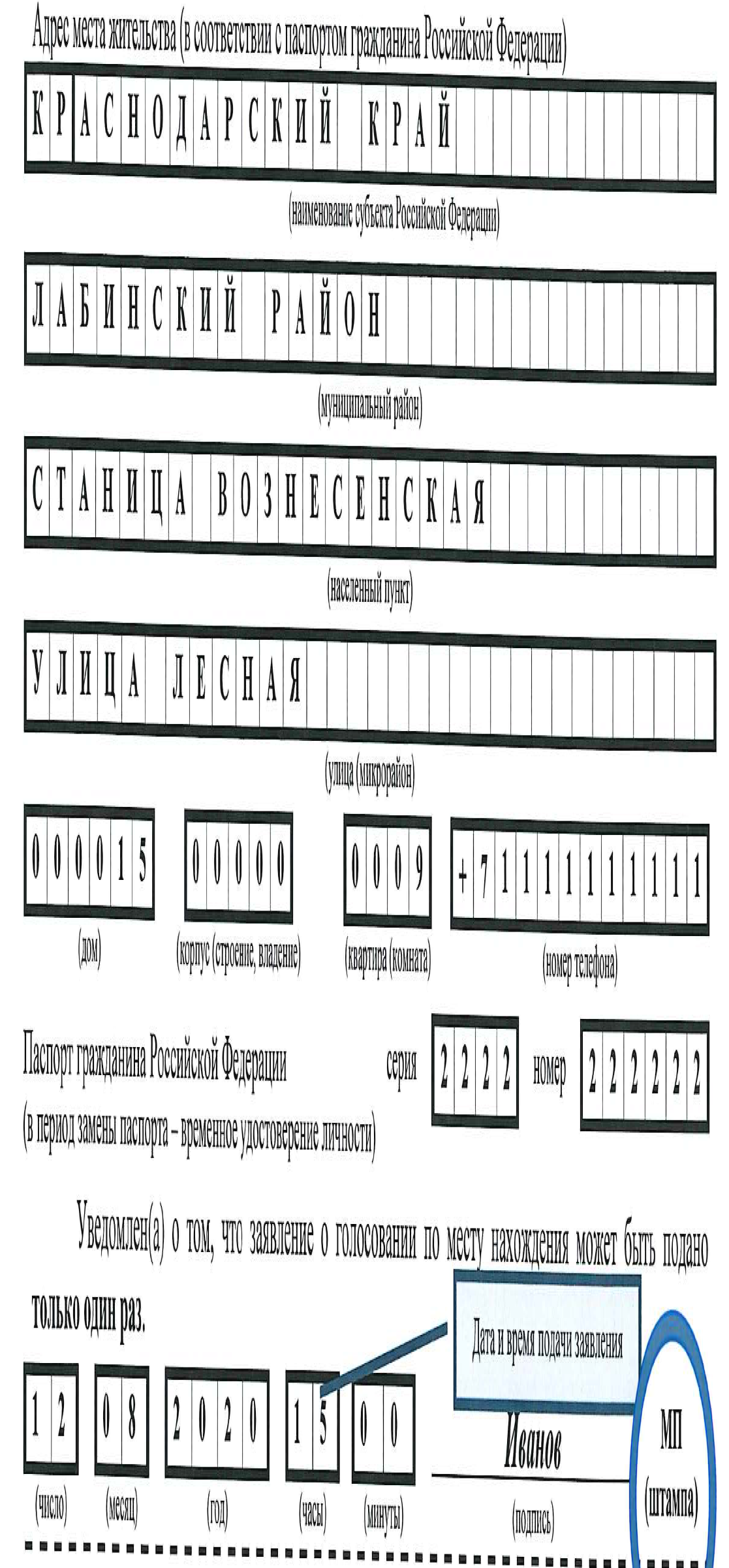 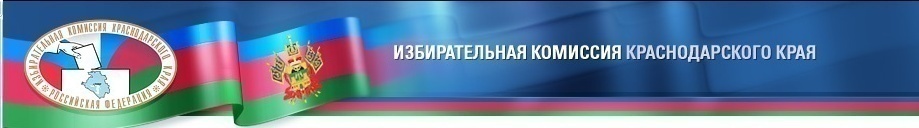 В ОТРЫВНОЙ ЧАСТИ ЗАЯВЛЕНИЯ УКАЗЫВАЮТСЯ
Адрес помещения для голосования и номер телефона УИК                              по месту нахождения избирателя
Фамилия, имя отчество избирателя
Место подачи заявления, номер участка для голосования                           по месту нахождения
Фамилия, инициалы и подпись лица, принявшего заявление, ставится дата его принятия, печать (штамп)
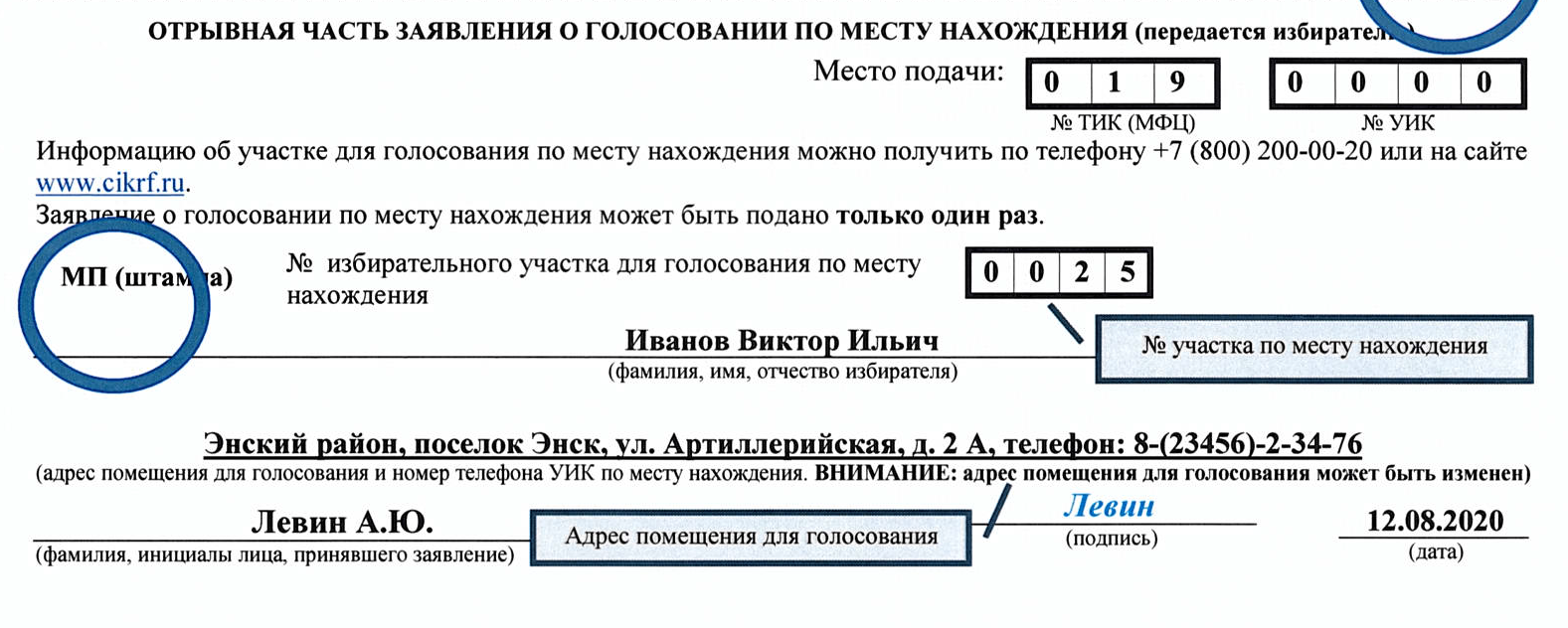 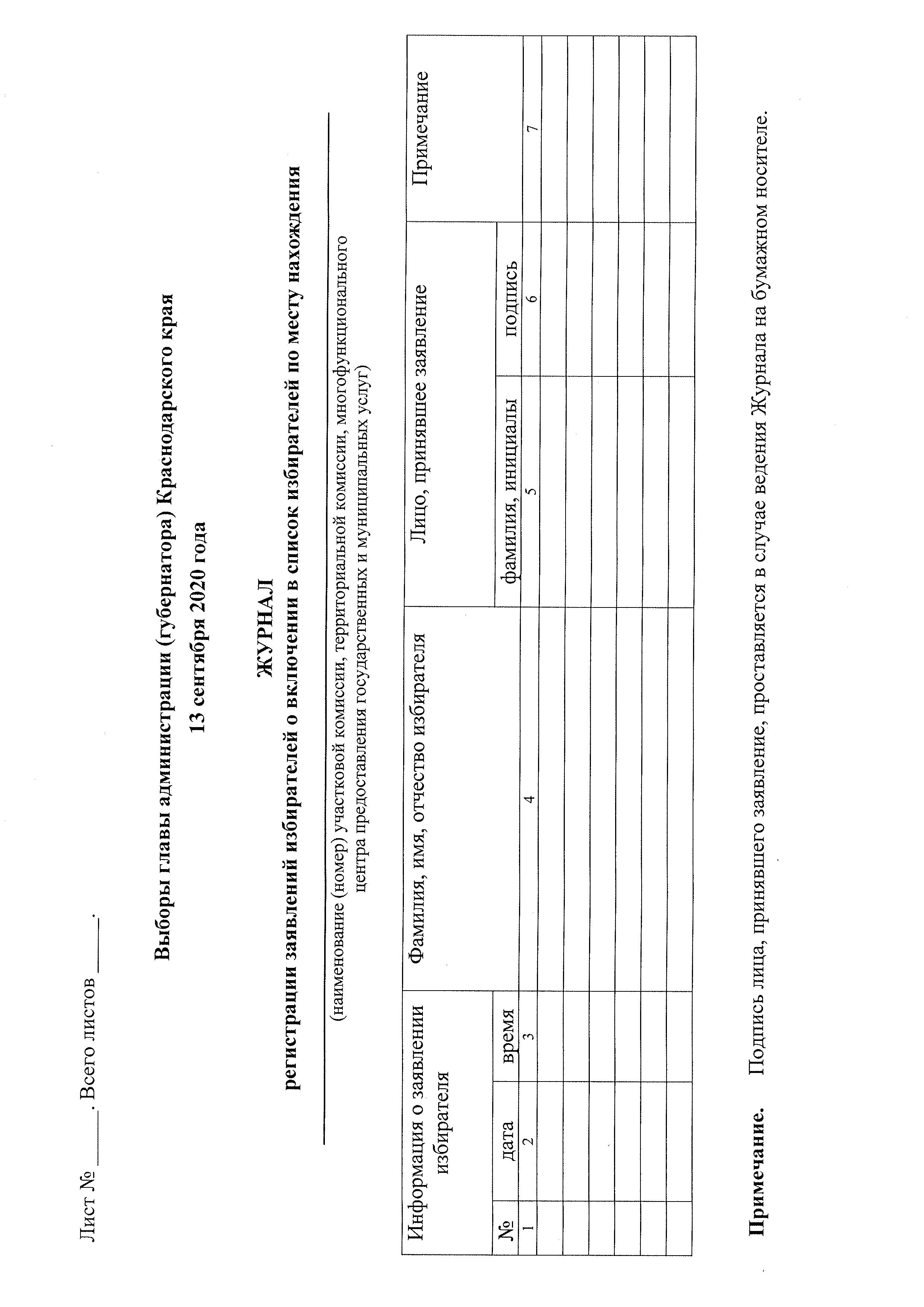 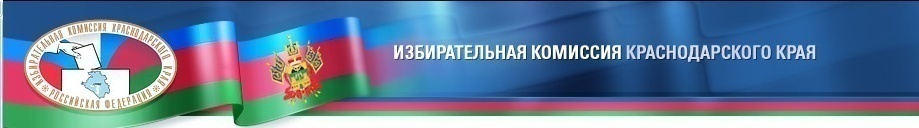 ИЗБИРАТЕЛЬ ВПРАВЕ
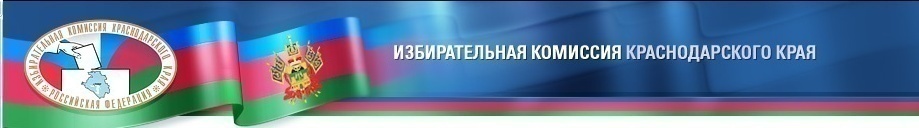 НОРМАТИВНАЯ БАЗА
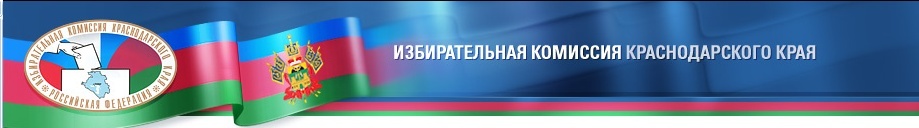 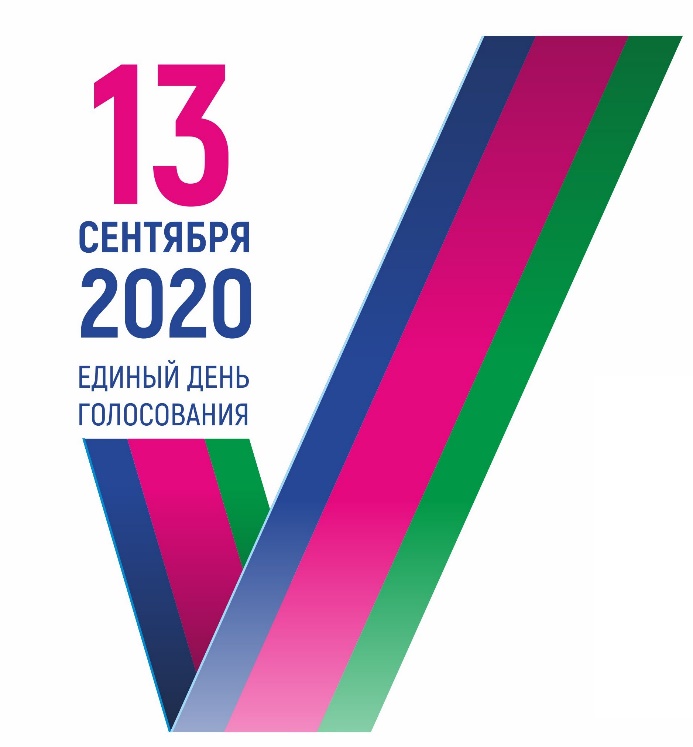 СПАСИБО ЗА ВНИМАНИЕ!